МАДОУ « Центр развития ребенка детский сад № 144»
г.Пермь
Исследовательский проект 
« Такие разные снежинки»
Участник проекта:
Воспитанник 
Подготовительной группы
Бахтин Роман
Куратор проекта:
Воспитатель
Кунгина В.М.
2017
Цель моей работы: выяснить, как образуются снежинки; вырастить искусственную  снежинку.
Гипотеза проекта: 
Когда снежинка тает, то она превращается в воду. Можно ли сказать, что снежинки рождаются из капелек воды? Предположим, что снежинку можно получить искусственным способом.
Я спросил у ребят что такое снежинки?
 И вот что они мне ответили:
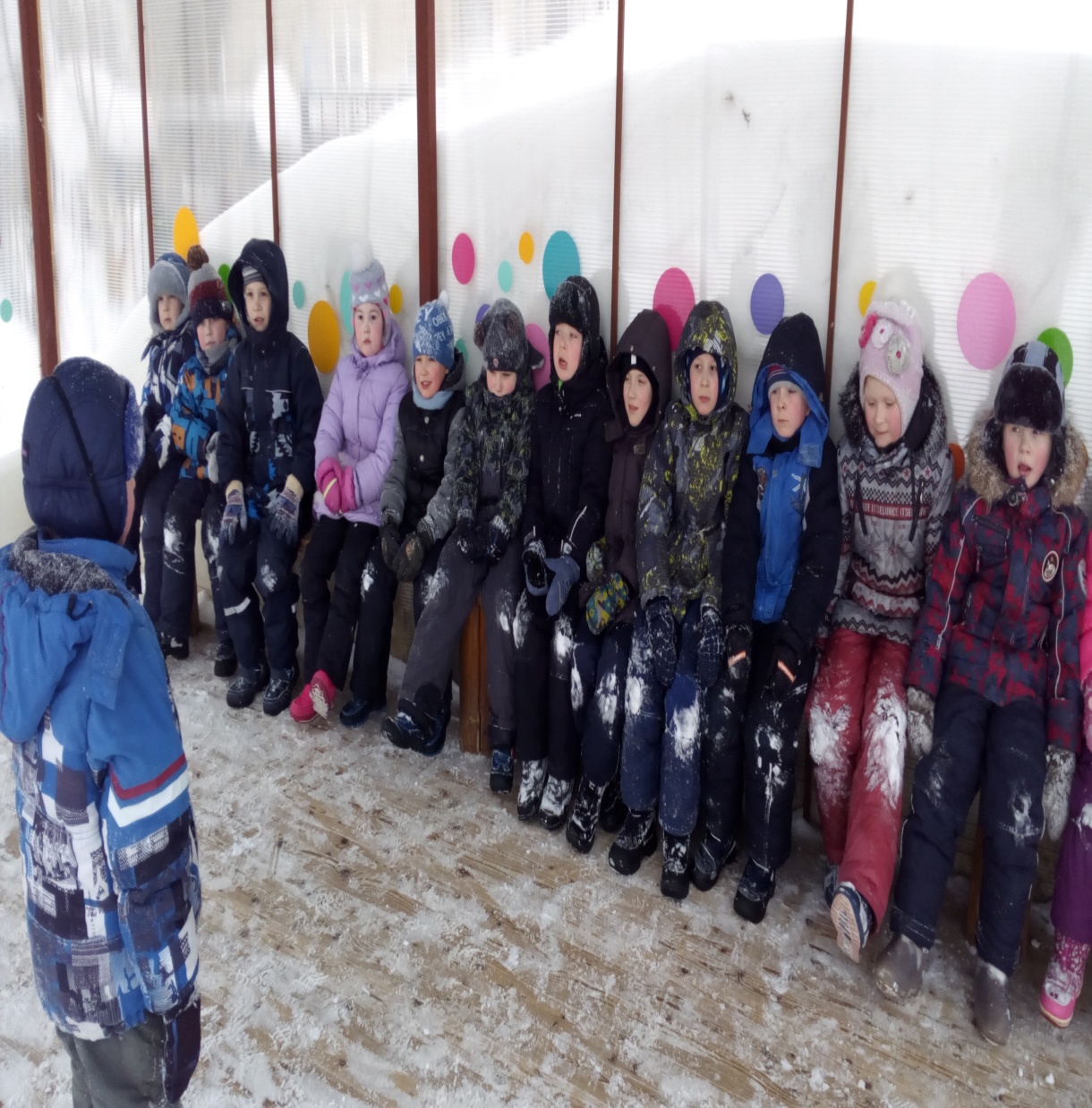 Дети сказали, что:
снежинка – это белая, холодная и красивая звездочка;
снежинка – это звездочка, которая падает зимой;
снежинка – это снежная звездочка;
снежинка – это мягкая вода, которая падает с неба;
снежинка – это снег, падающий с облака.
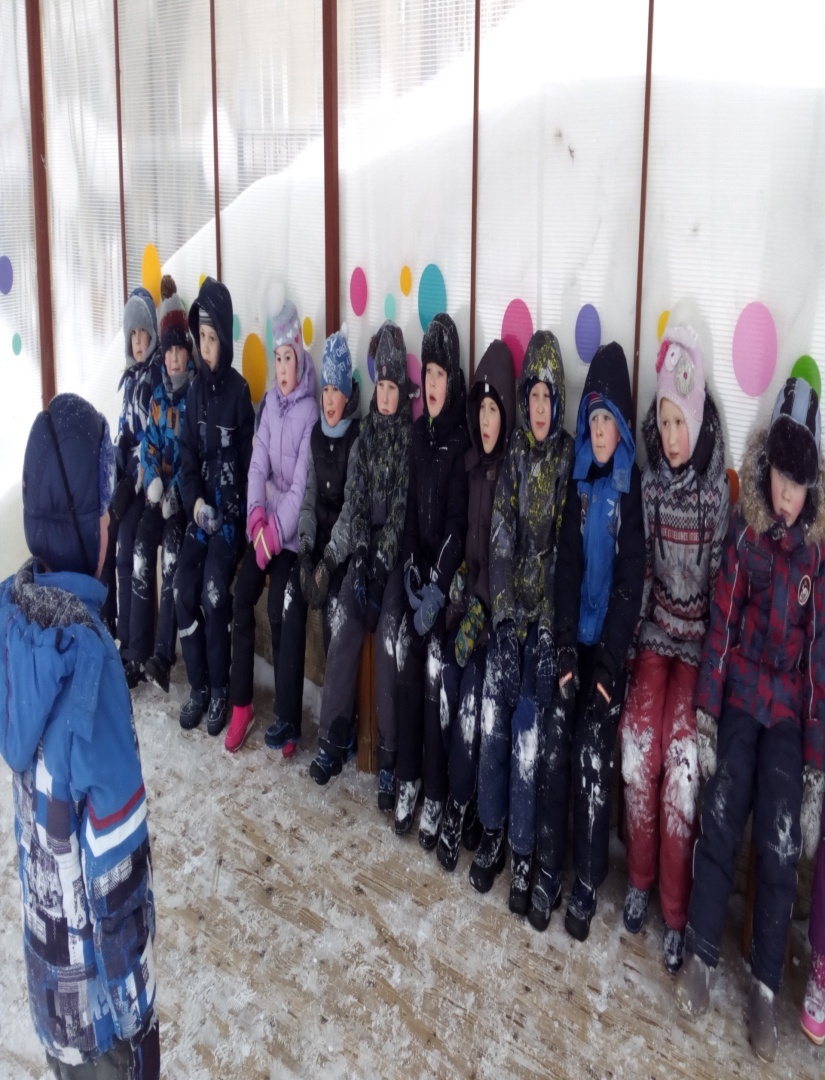 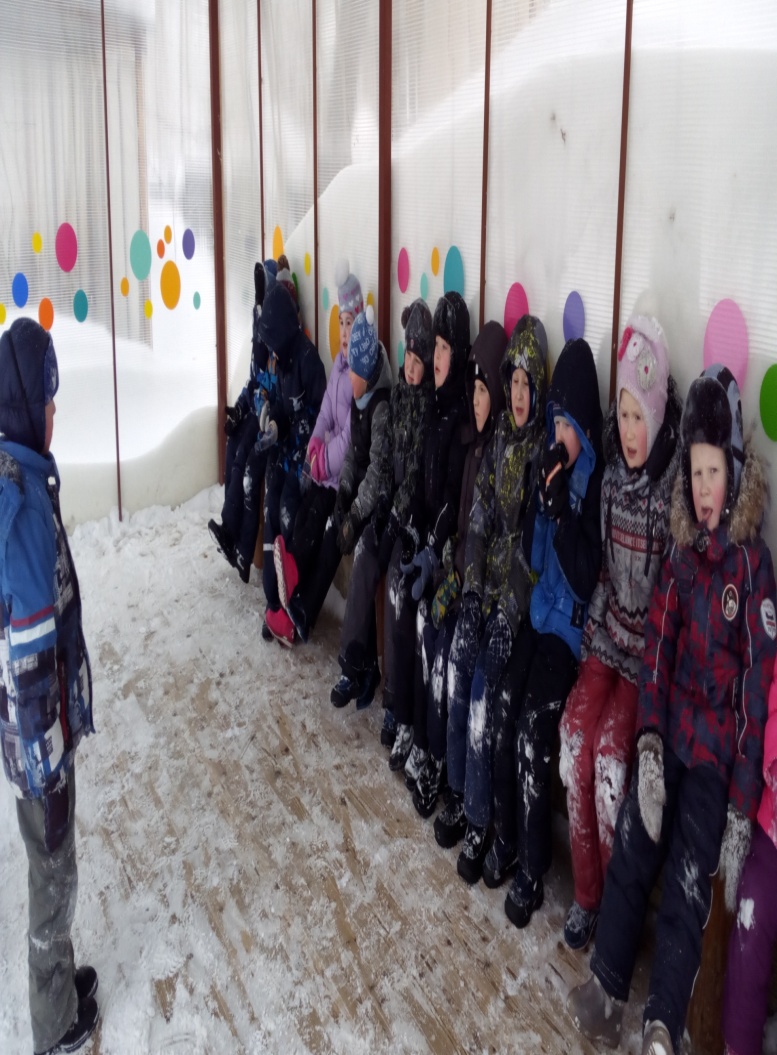 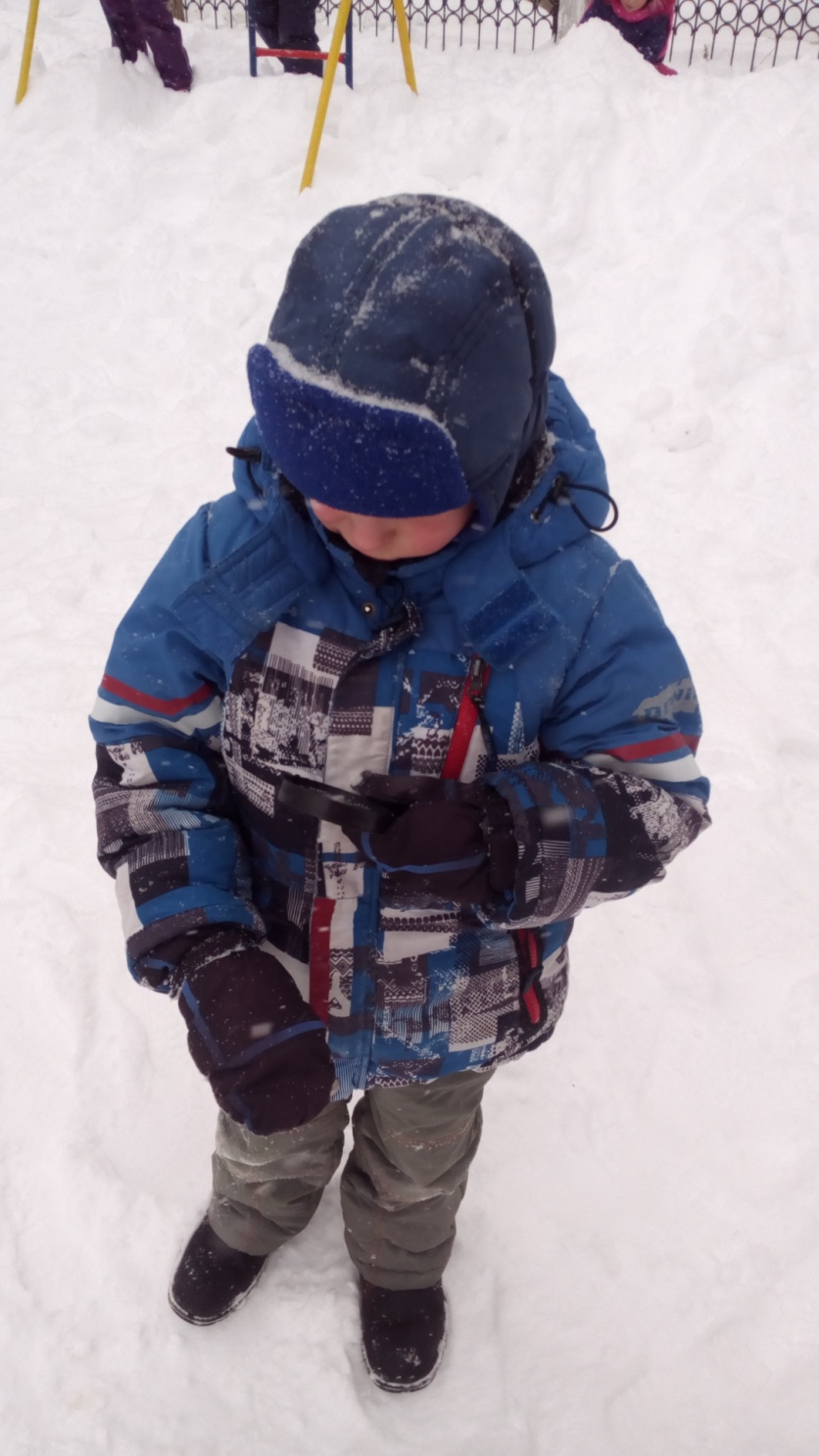 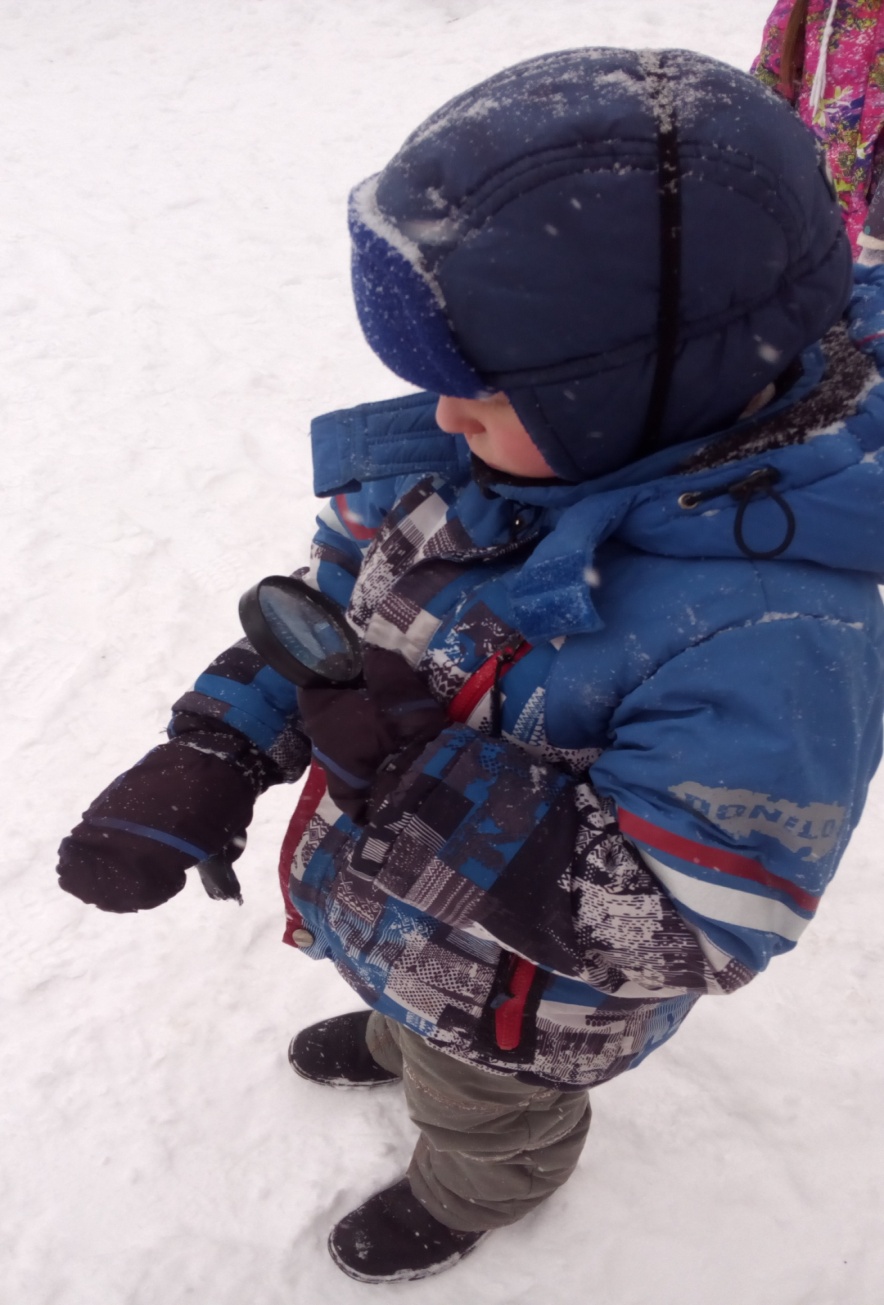 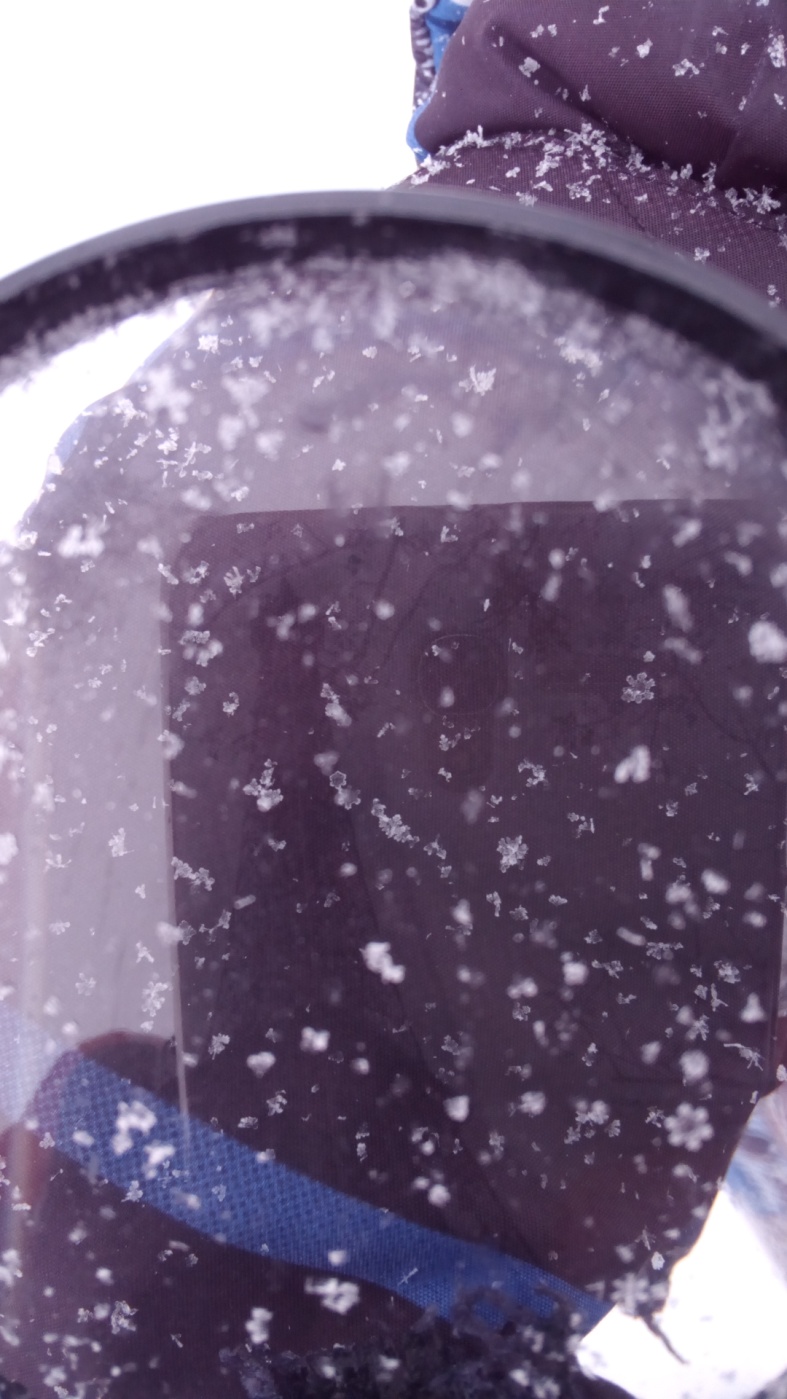 Что произойдет со снежинкой, если она соприкоснется с теплом?
Я снял варежку и поймал снежинку на руку.
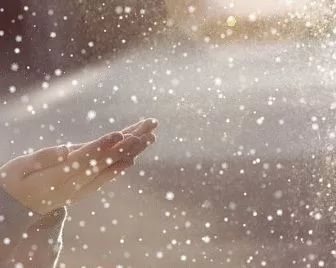 После соприкосновения с теплом снежинка 
растаяла и превратилась в воду.
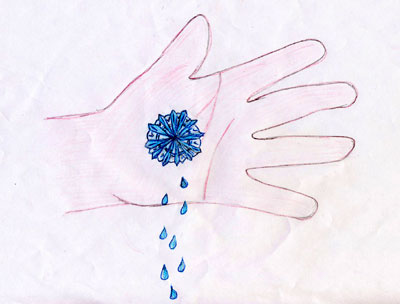 Я предположил, что снежинка образуется из капельки воды. 
И провел эксперимент.
Опыт: В емкость набрызгать капелек и поставить в холодное место.
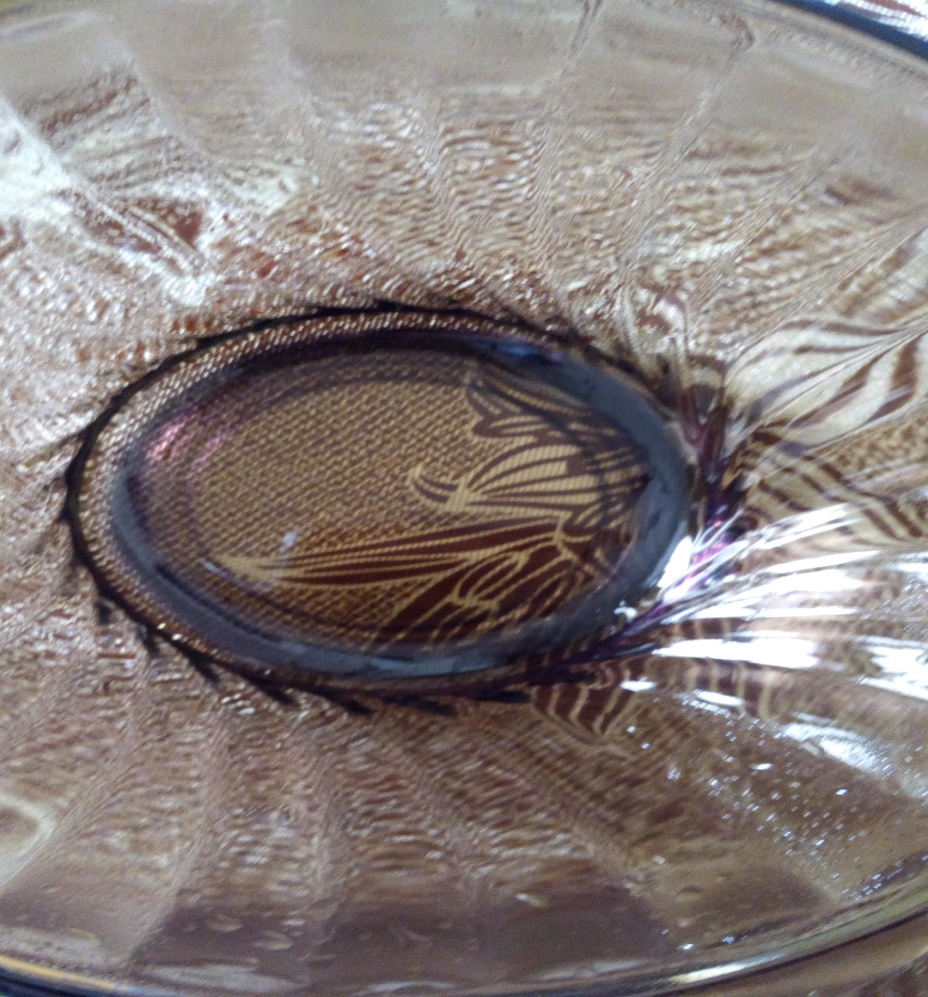 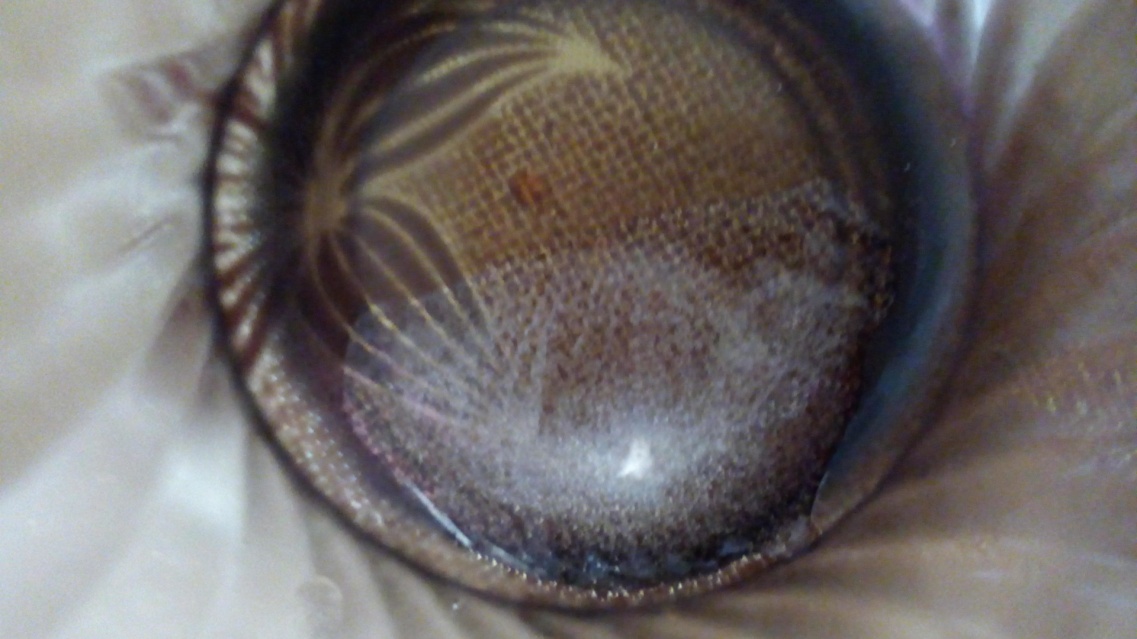 Капельки воды могут стать градинками, 
комочками непрозрачного льда, 
который иногда идет летом вместе 
с дождем.
 Но  никогда они не превращаются 
в красивые  звёздочки.
Можно ли получить снежинку искусственным способом?
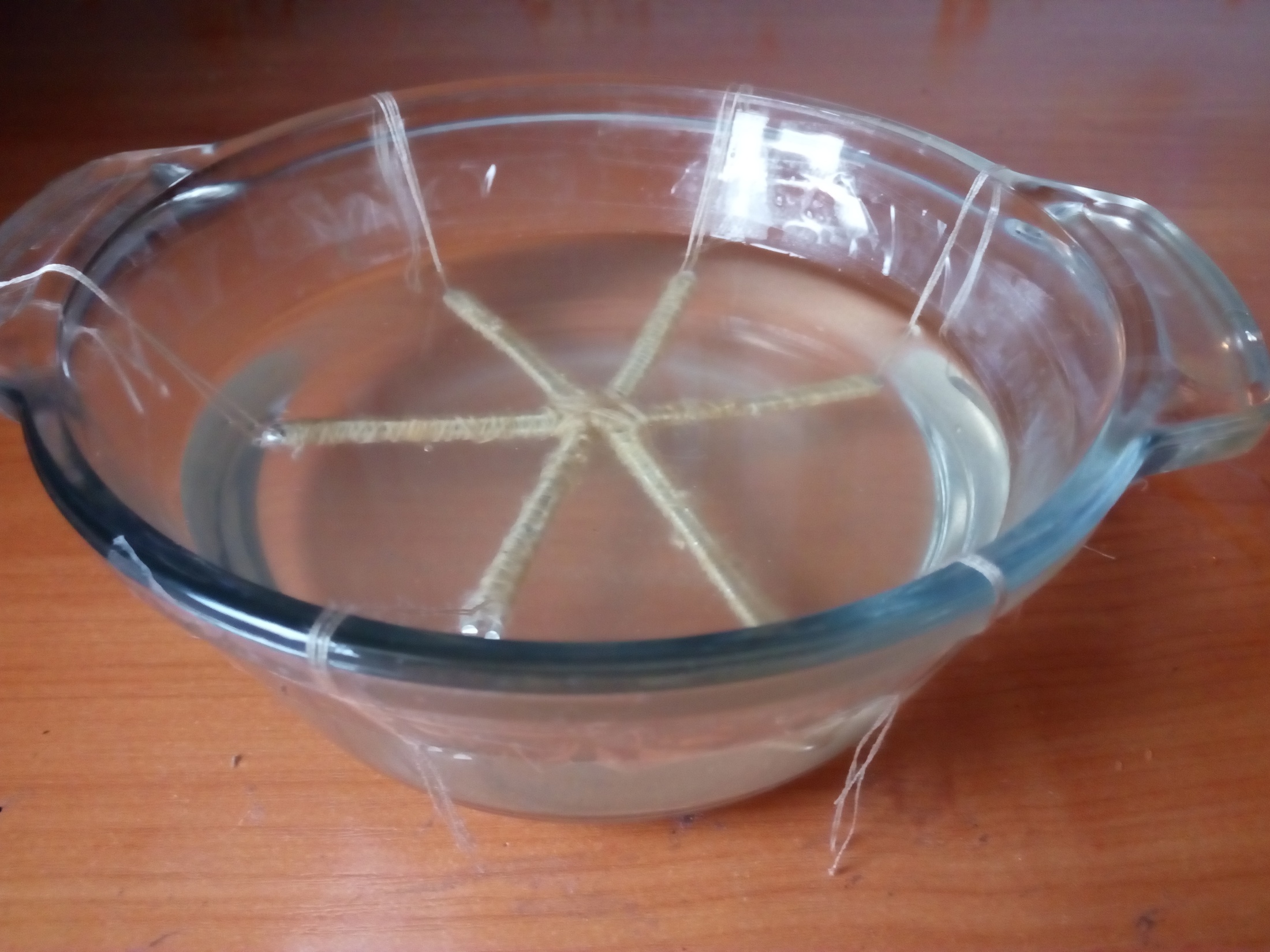 Цель работы:  вырастить кристаллическую снежинку.
 Необходимые материалы:
1. Алюминиевый  провод;
2. Толстая шерстяная нить белого цвета;
3. Горячая вода;
4. Поваренная соль;
5. Тара для раствора.
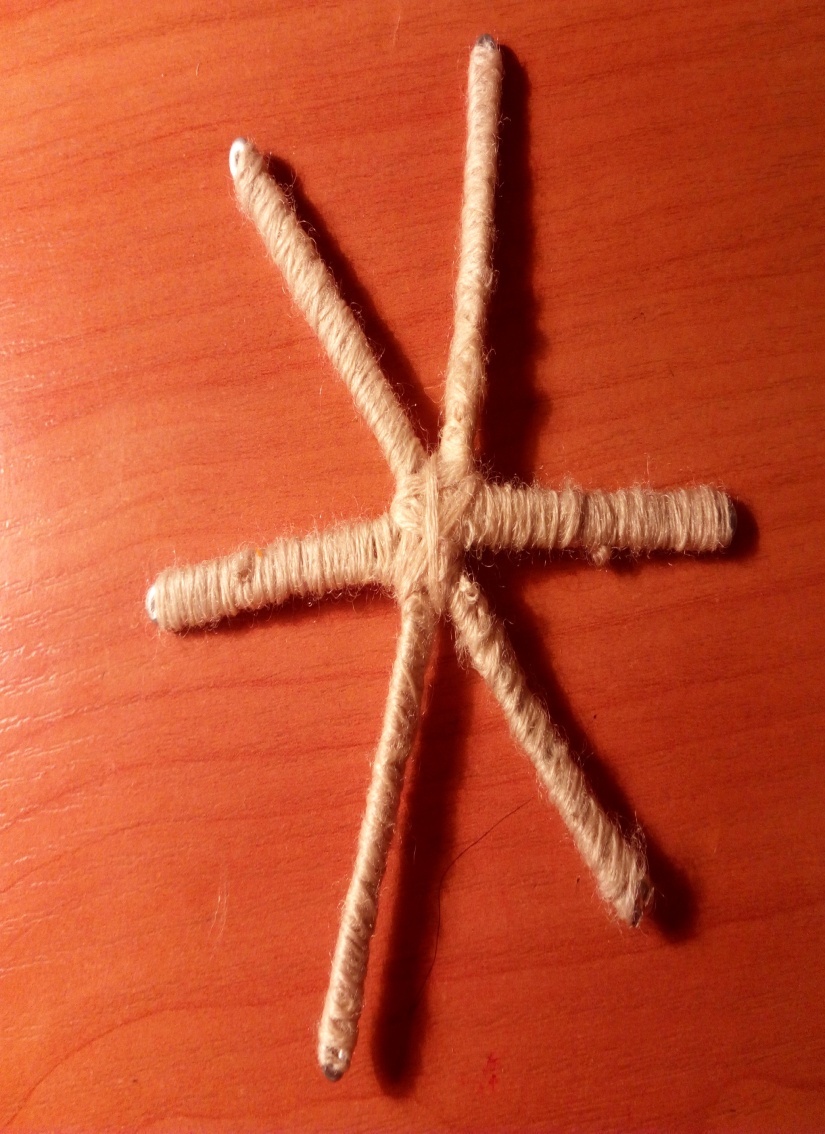 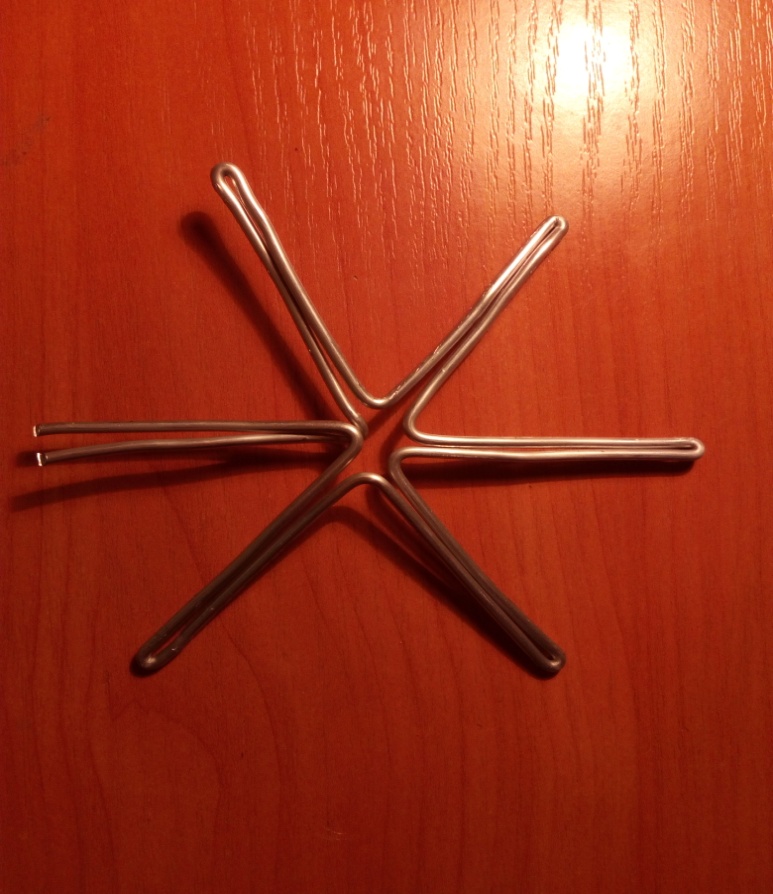 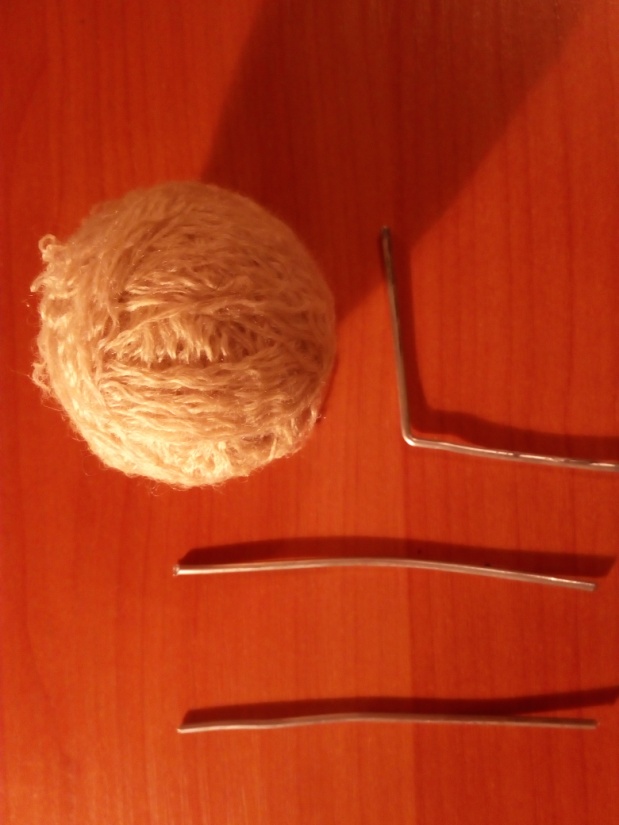 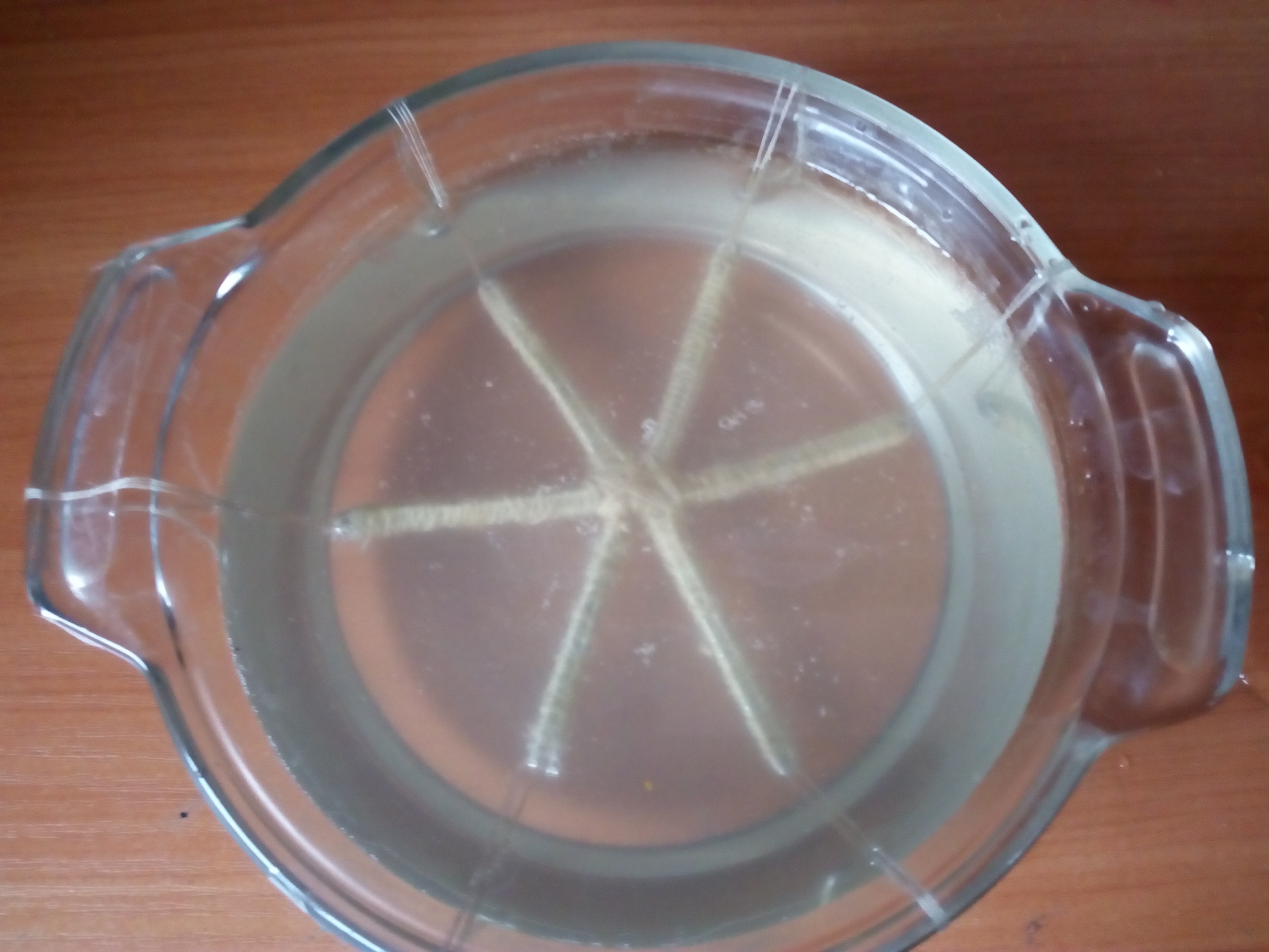 Через 1сутки  начали образовываться первые едва заметные кристаллики.
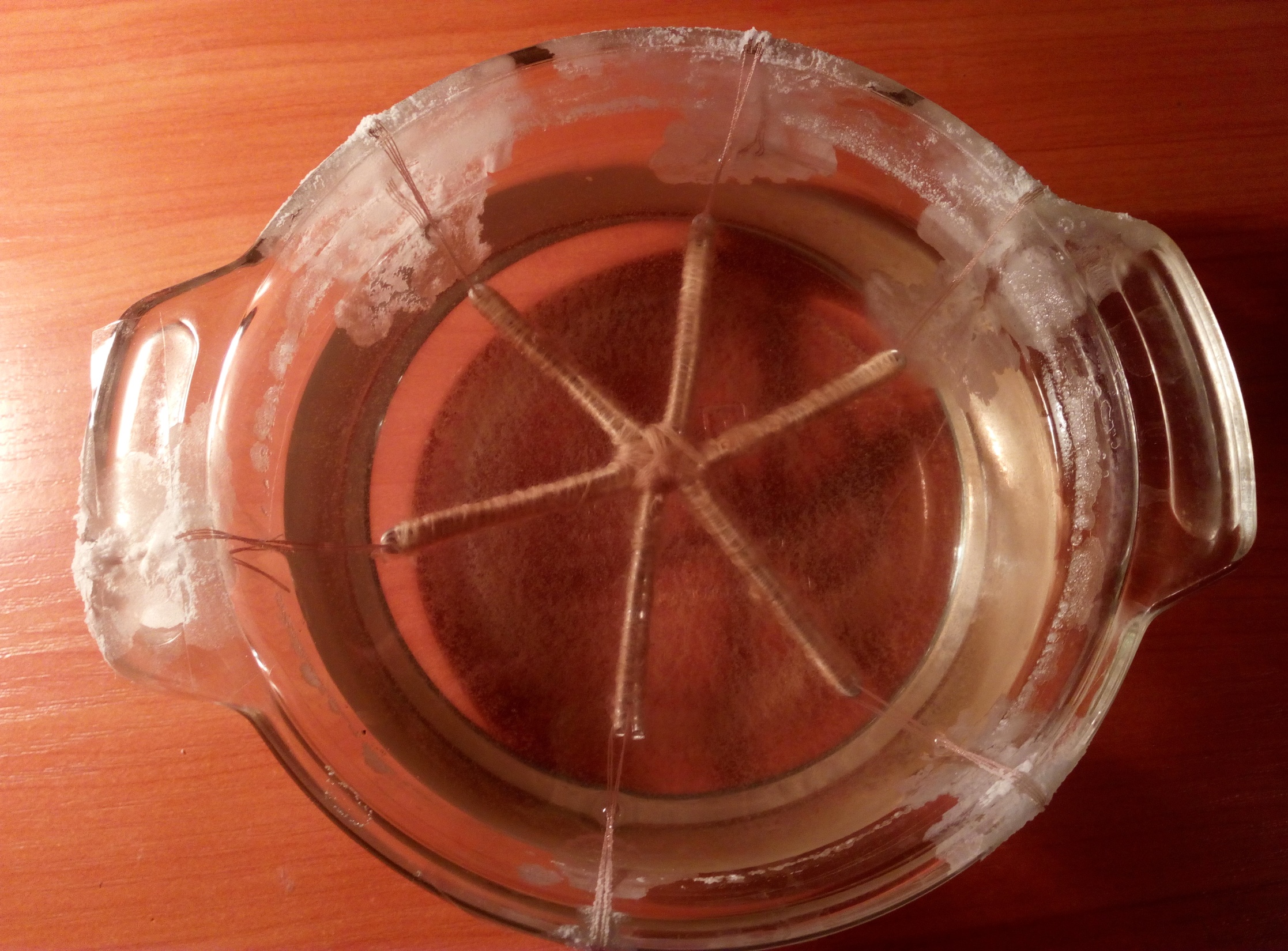 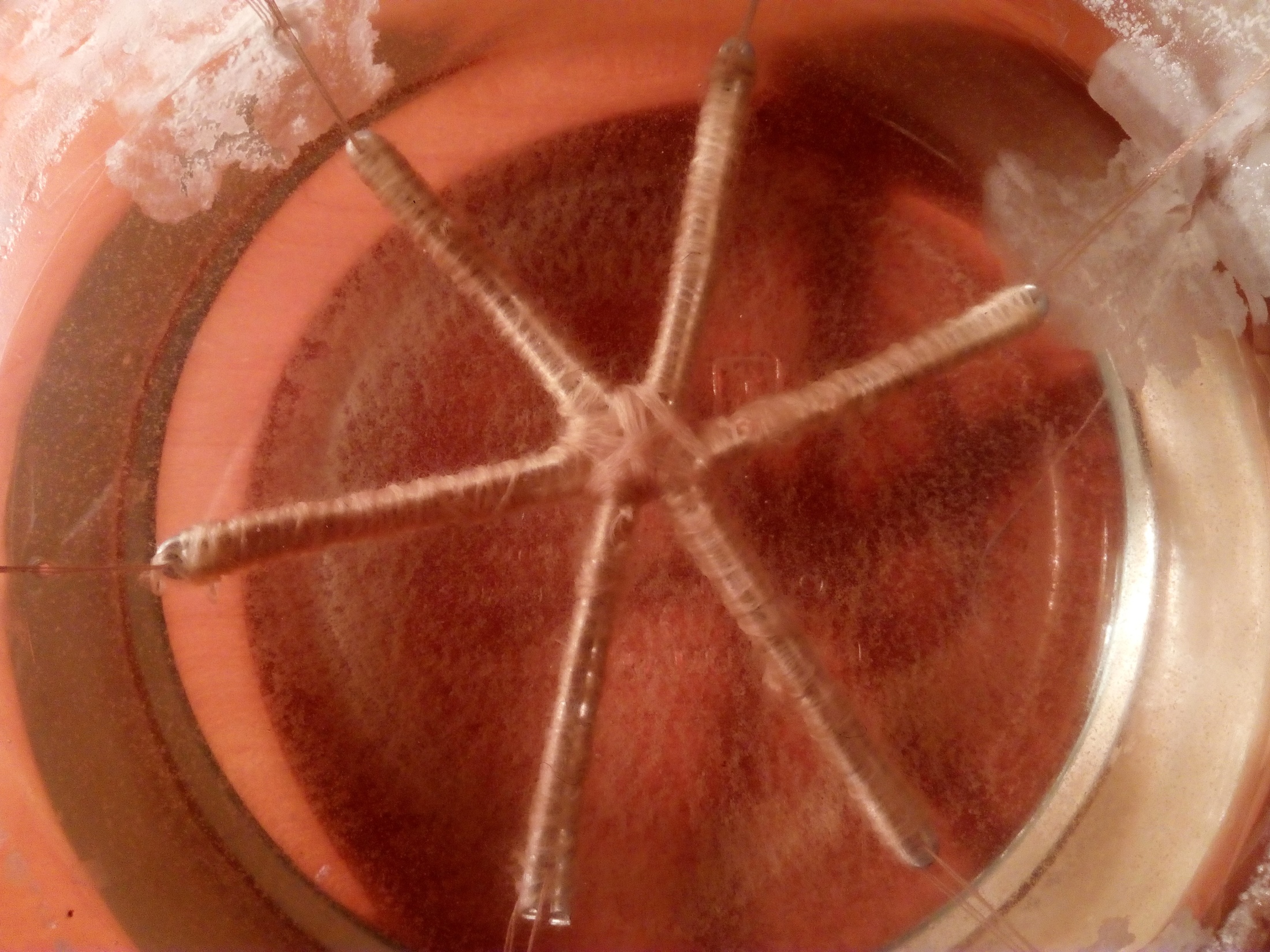 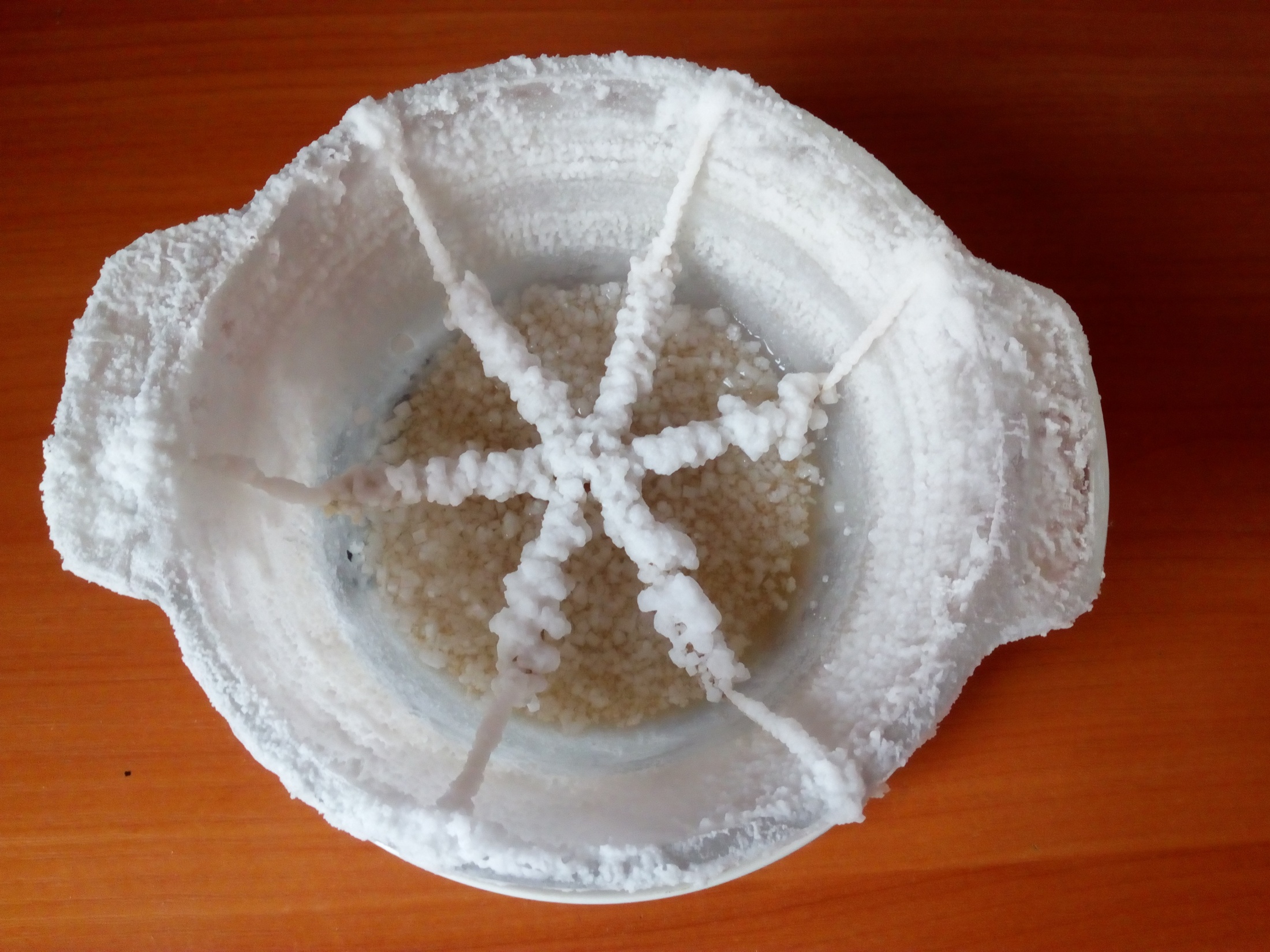 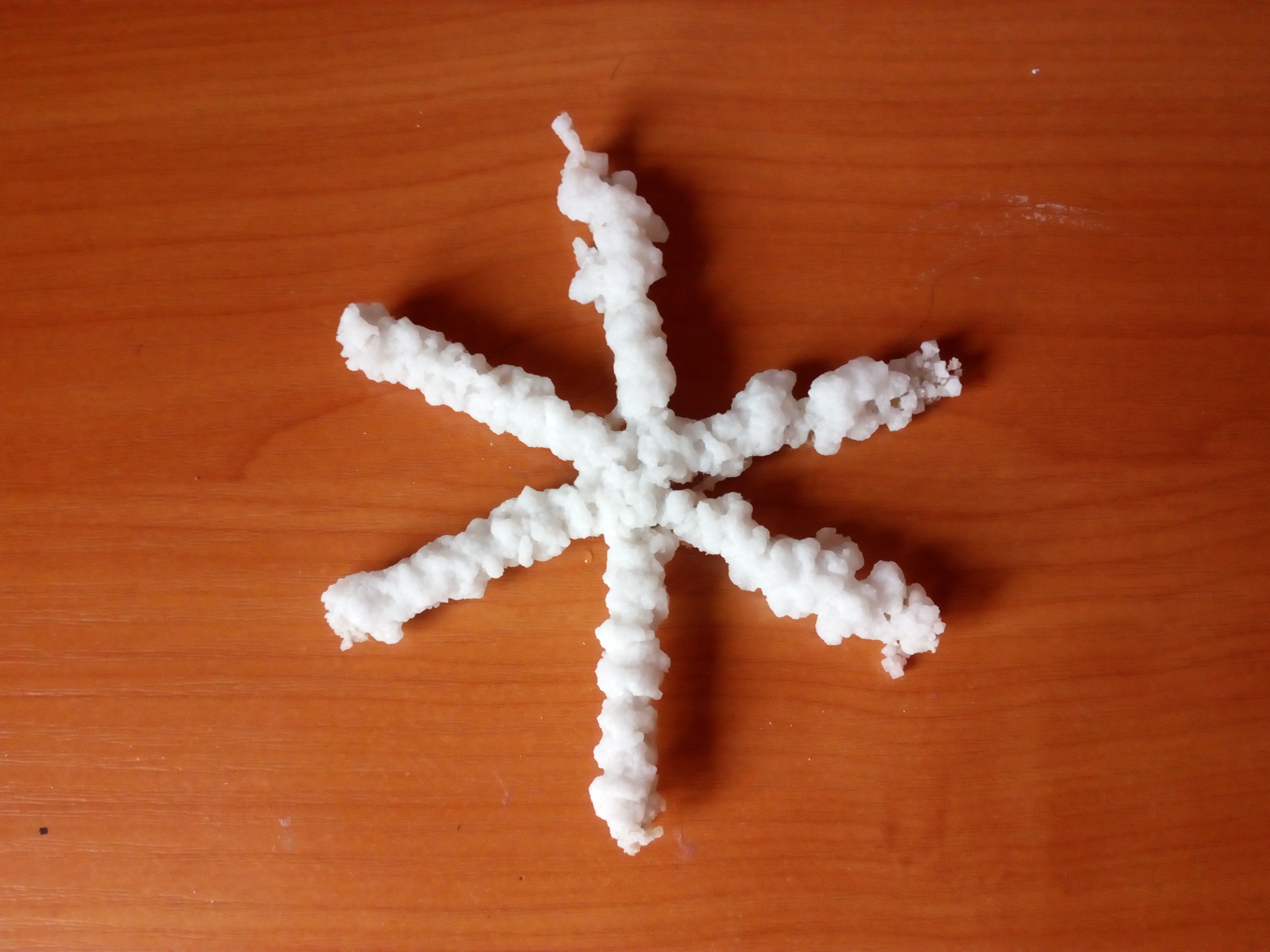 На вторые сутки  кристаллы стали крупнее и их стало гораздо больше.
На четвертые сутки  вся поверхность снежинки покрыта тонким слоем кристаллов
На седьмые сутки  моя снежинка, как снегом, 
обросла толстым слоем кристаллов соли.
Вынуть из раствора снежинку  и положить сушить. Когда мы рассмотрели снежинку, то обратили внимание, что кристаллы расположены на лучах в хаотичном порядке.
Чтобы вырастить красивую кристаллическую снежинку при комнатной температуре  нам понадобилась целая неделя.
Вывод:
Опытным путем мы выяснили, что из капелек воды  снежинки никогда не получится.  Из энциклопедии и мультфильма мы узнали, что красивые звездочки образуются  из водяных паров, которые превращаются в кристаллы. Значит наша гипотеза, что снежинка образуется из капелек воды,  не подтвердилась.